Título de la ponencia
[ País ]
Autor: Nombre y Apellidos
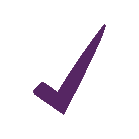 Autorizo la grabación y divulgación de mi presentación en el 39 Congreso Nacional de SENPE 2024
[ Nombre y Apellidos del autor]
Datos de contacto o Perfil en RRSS